Муниципальное автономное дошкольное образовательное учреждение
«Радуга »
Использование метода морфологической таблицы в обучении дошкольников
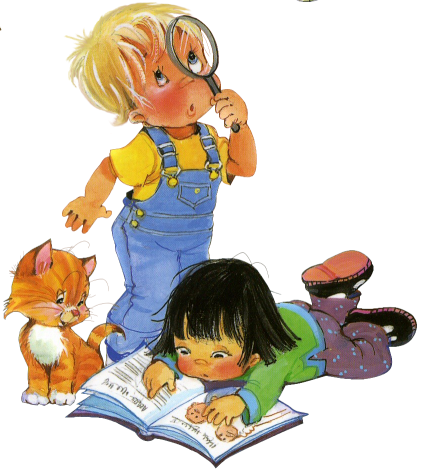 Составила: воспитатель МАДОУ «Радуга»
Заболотская Л.И
Автор метода- Швейцарский астрофизик Ф. Цвикки в 30-х годах двадцатого столетия создал метод под названием “Морфологический анализ"
Цель метода:
 усвоение дошкольниками  МОДЕЛИ комбинаторики;
формировать у детей осознанное отношения к анализу 
строения объектов  и их создания с помощью сочетания новых частей; 
создавать условия для усвоения обобщенной  модели комбинаторики.
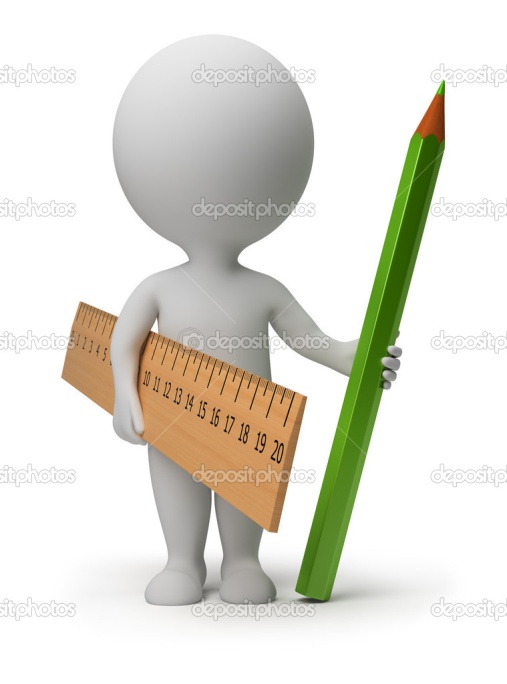 Технологическая цепочка проведения тренинга
Представляется морфологическая таблица. 
Показатели в таблице зависят от цели творческого задания.
Заполняются вертикальные и горизонтальные оси (количество, подбор показателей определяются целью и содержанием занятия).
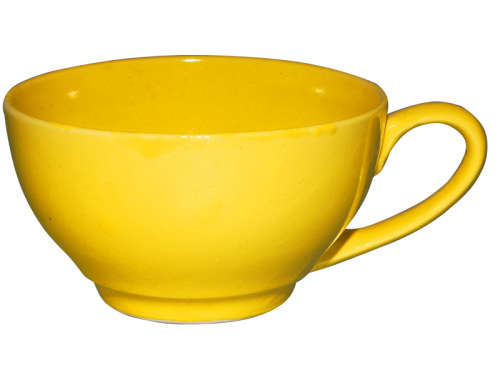 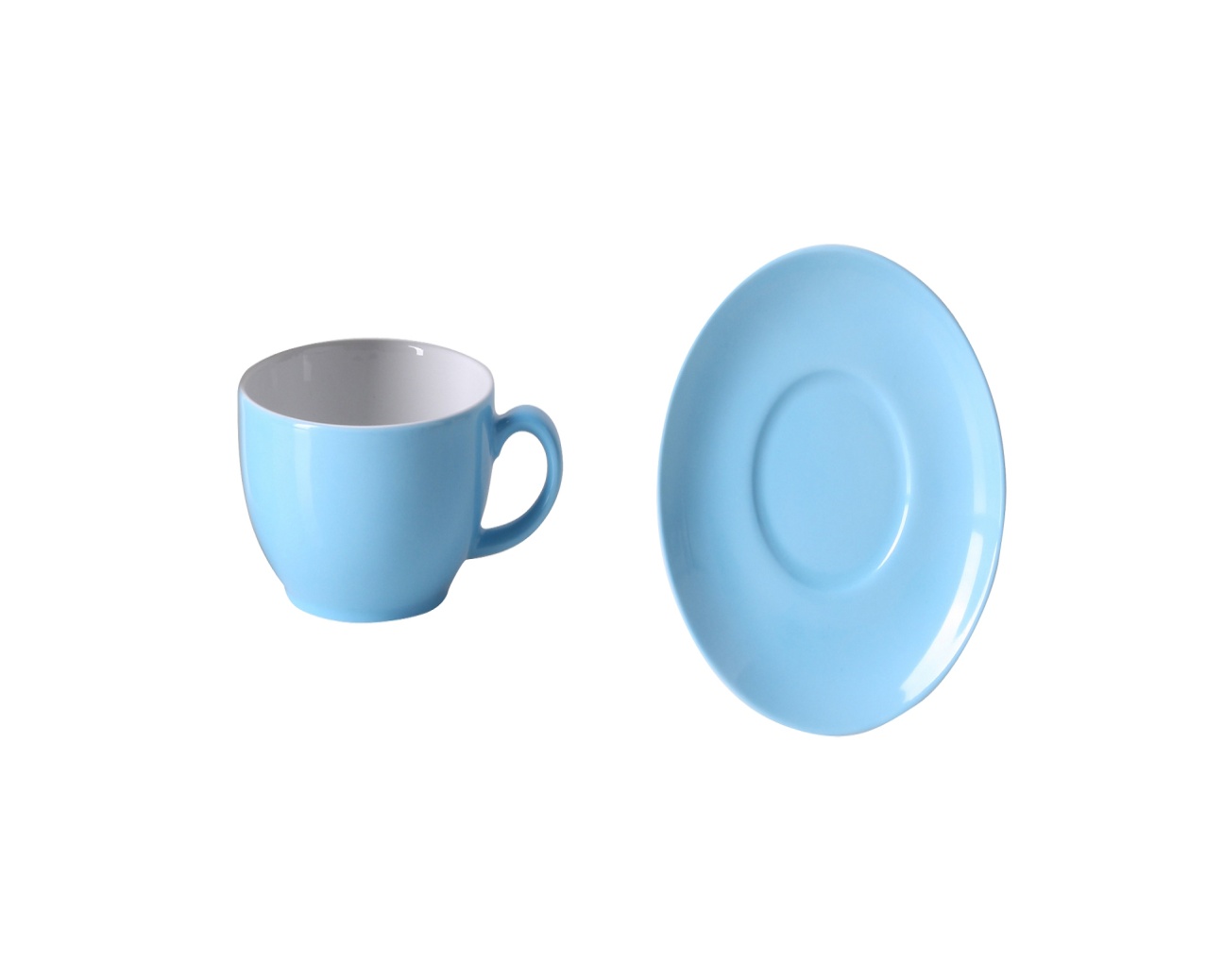 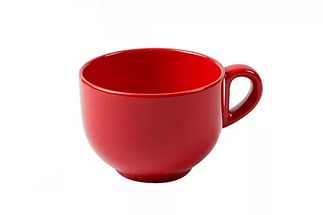 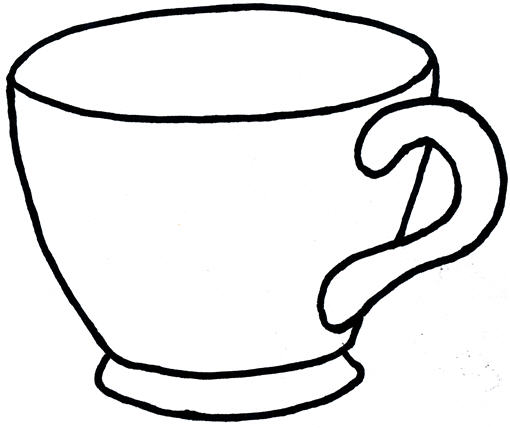 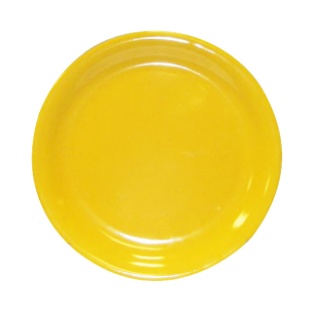 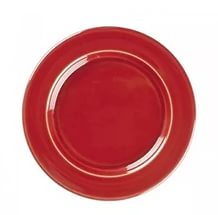 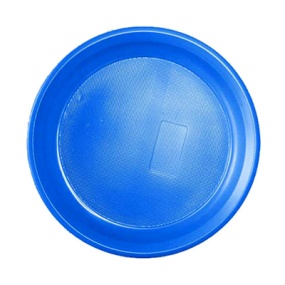 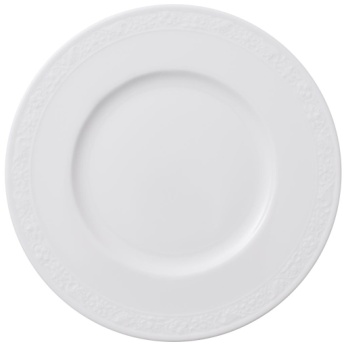 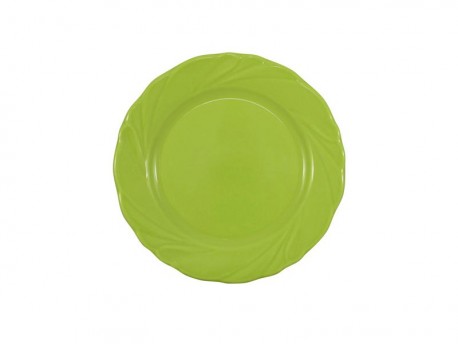 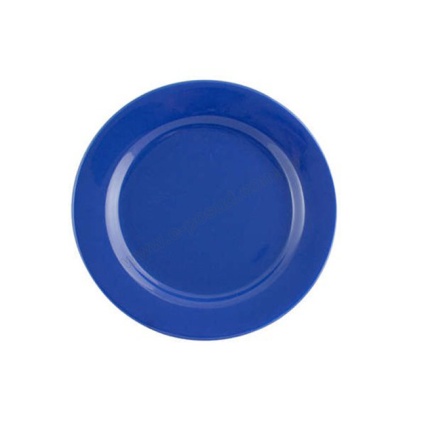 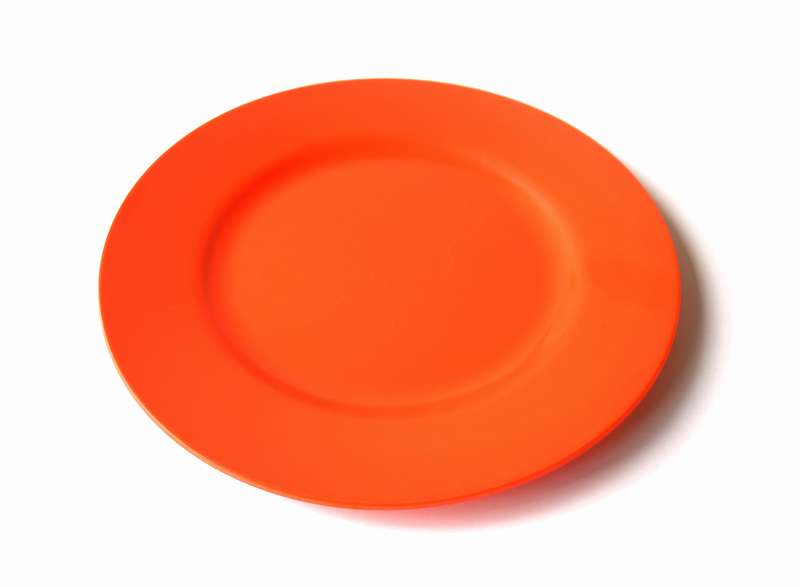 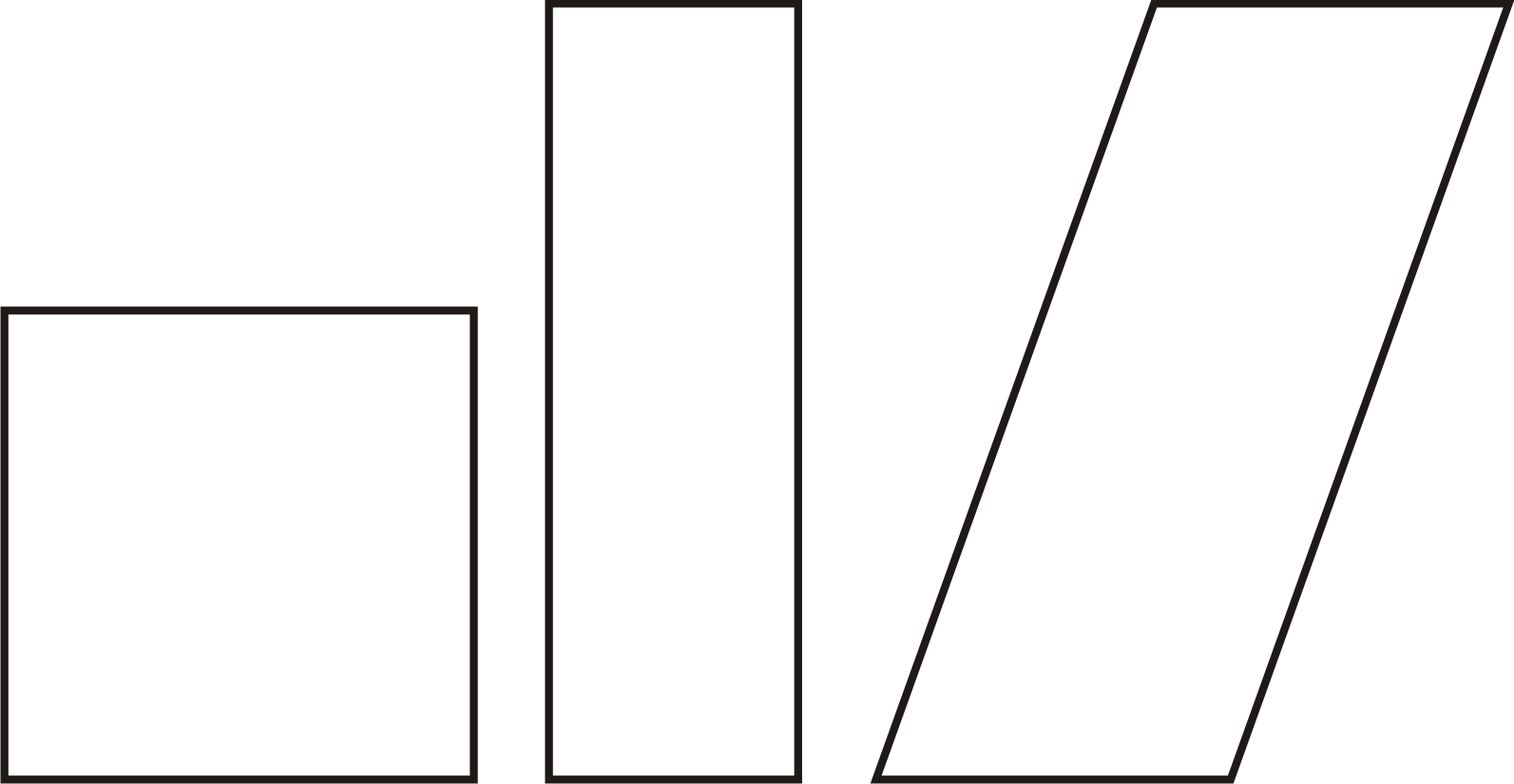 РАЗМЕР
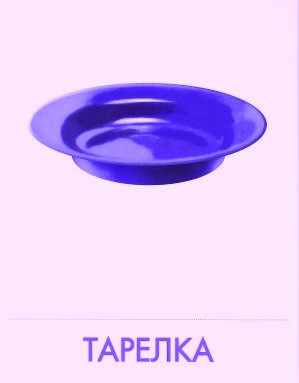 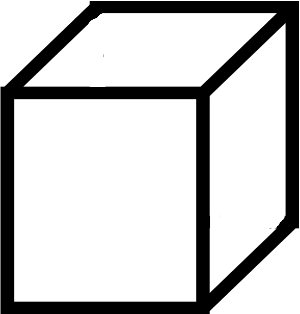 ФОРМА
ЦВЕТ
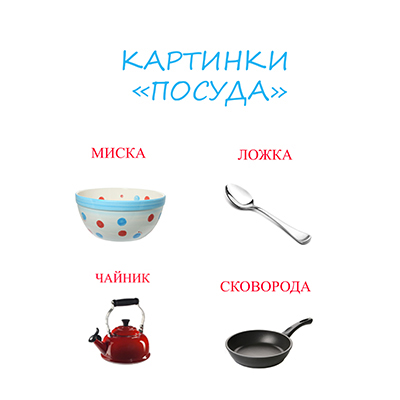 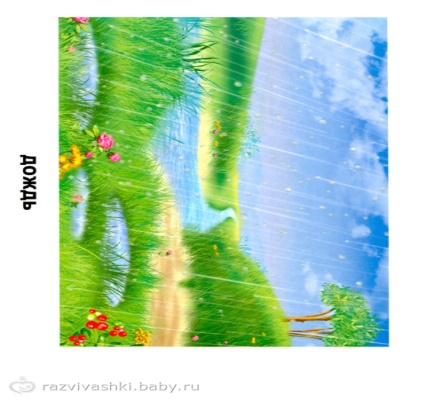 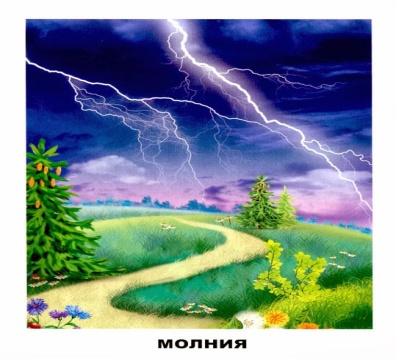 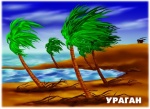 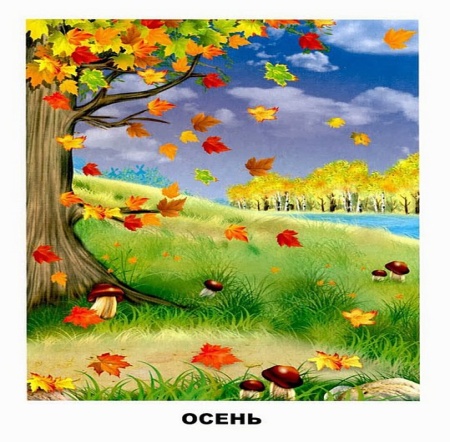 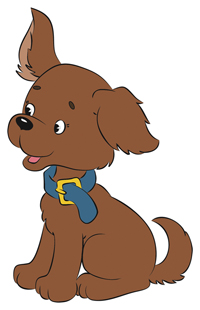 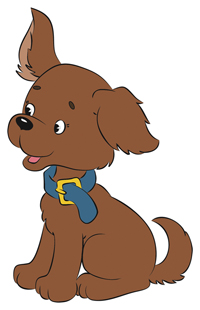 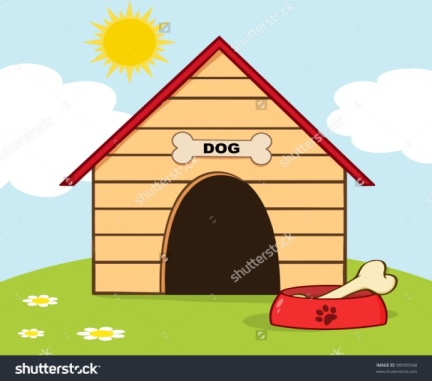 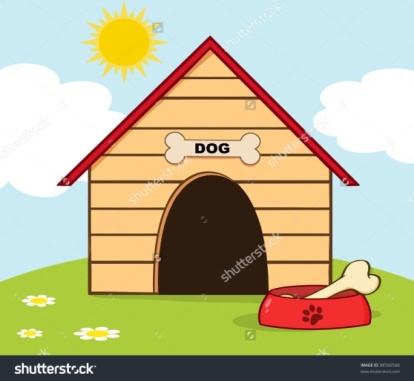 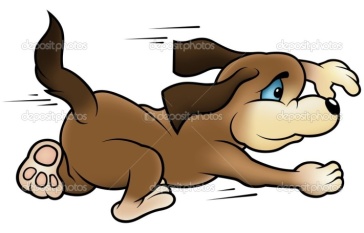 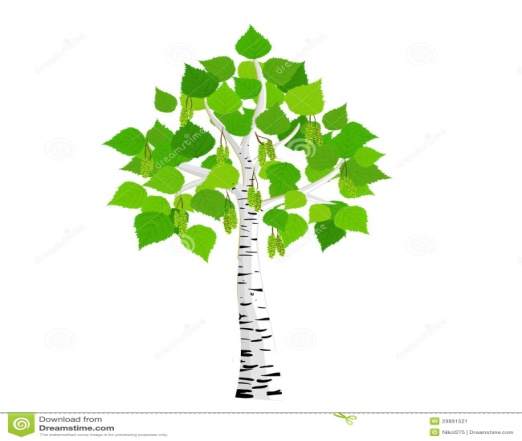 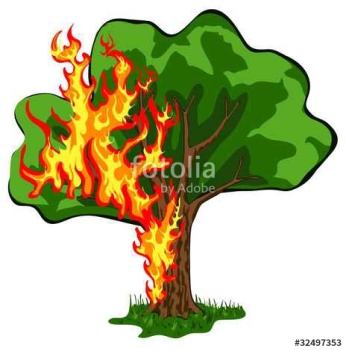 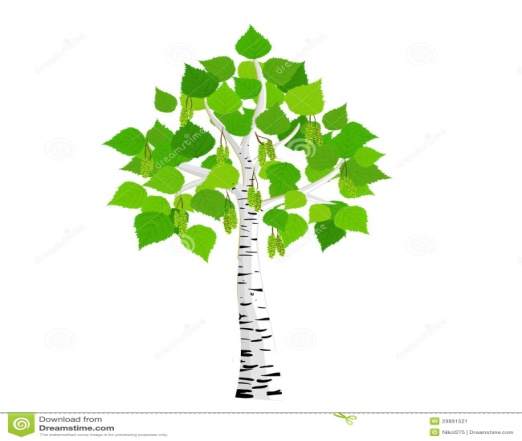 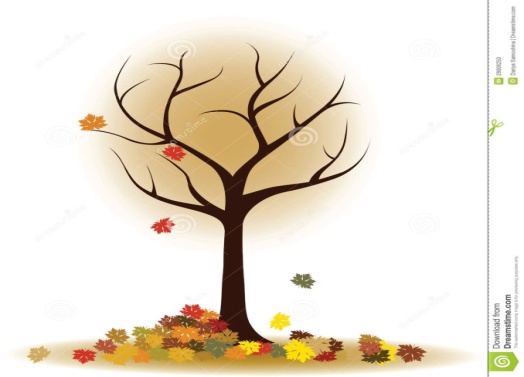 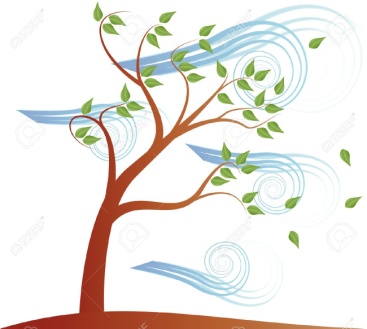 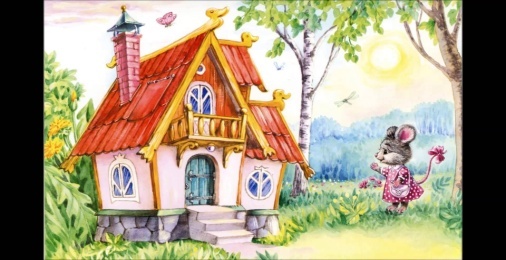 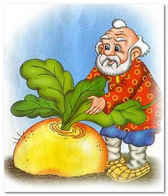 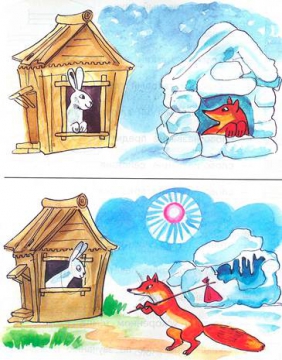 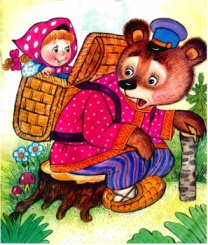 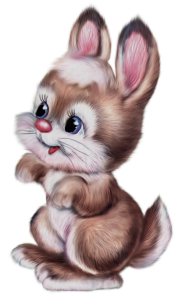 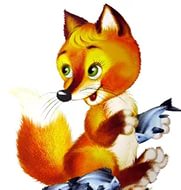 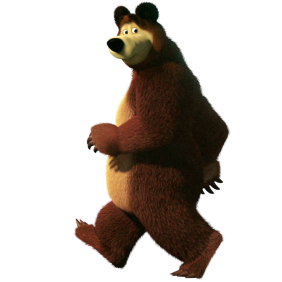 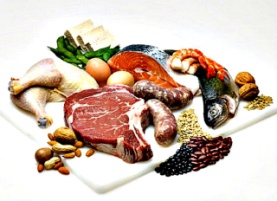 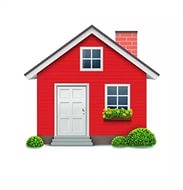 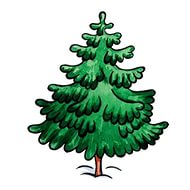 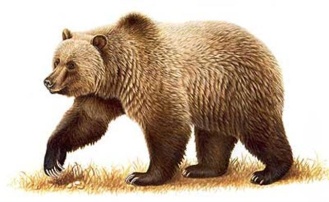 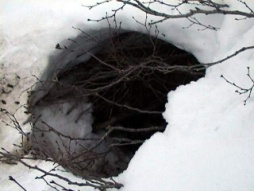 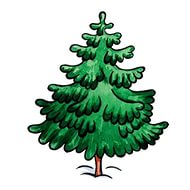 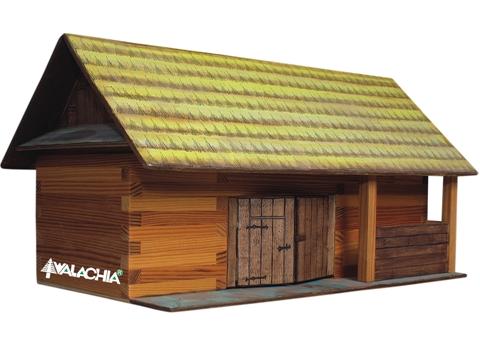 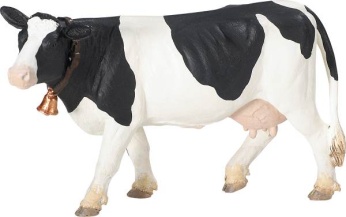 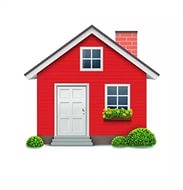 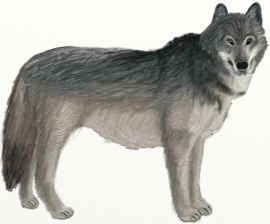 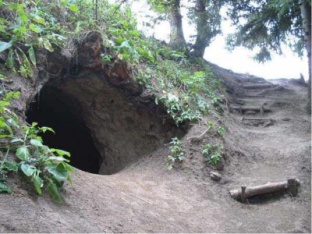 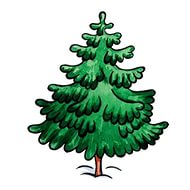 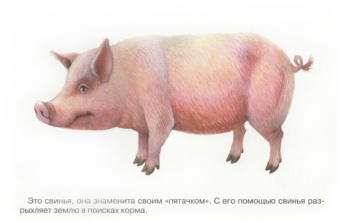 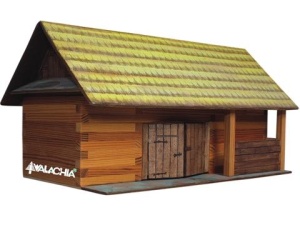 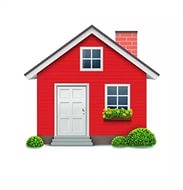 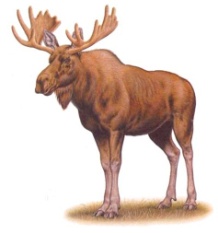 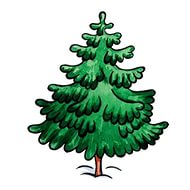 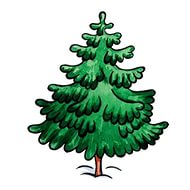 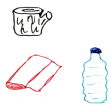 МАТЕРИАЛ
РЕЛЬЕФ
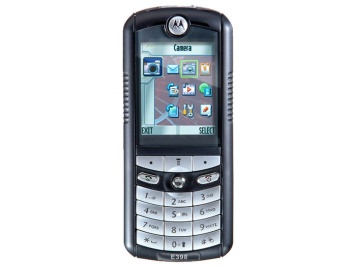 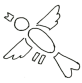 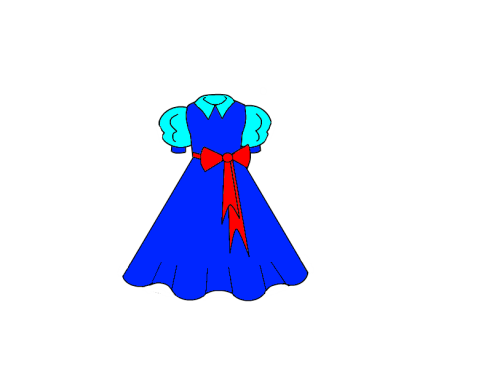 ЧАСТЬ
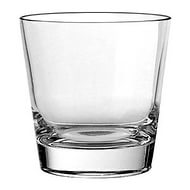 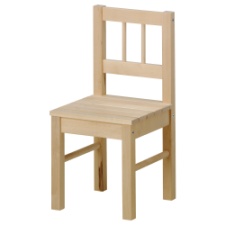 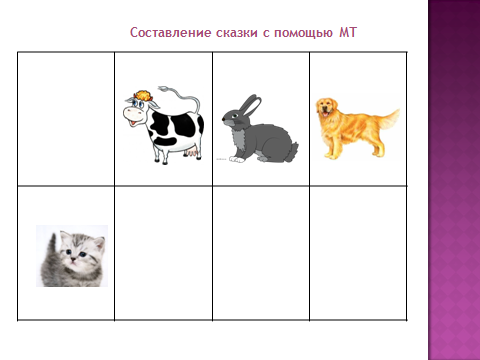 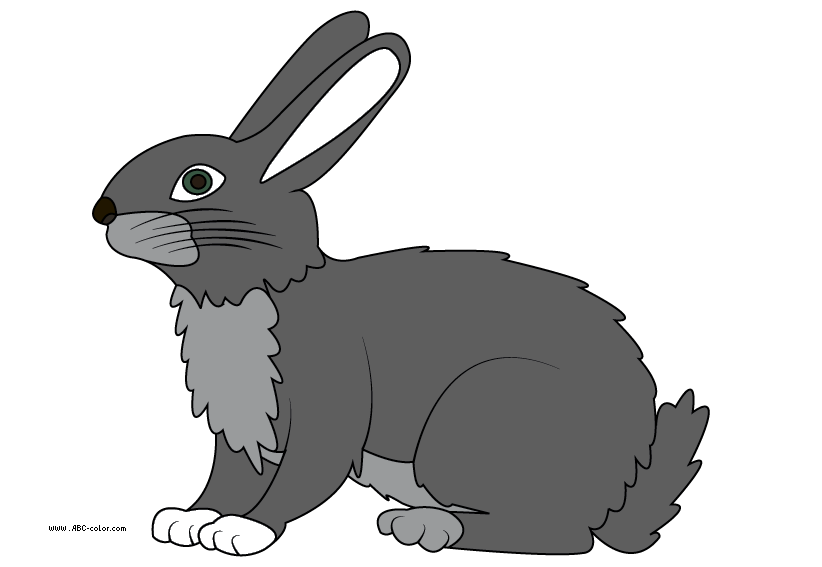 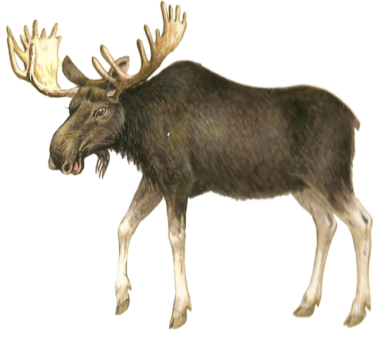 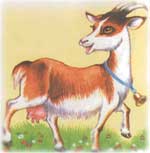 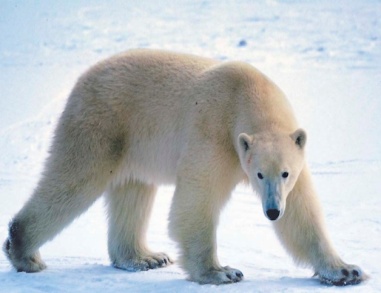 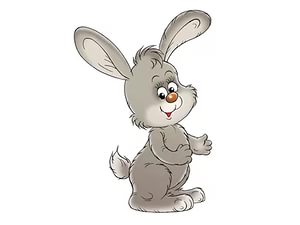 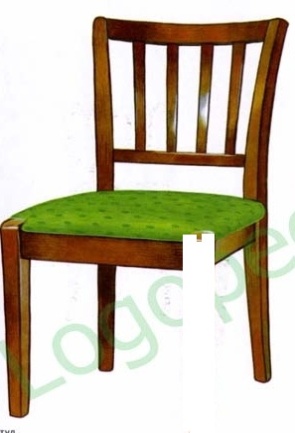 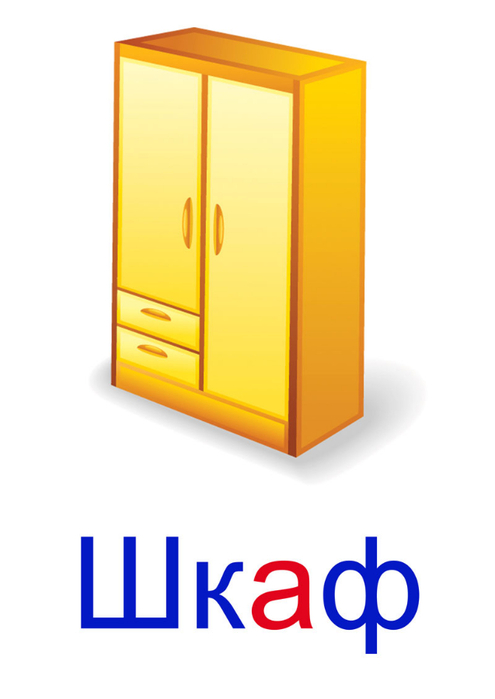 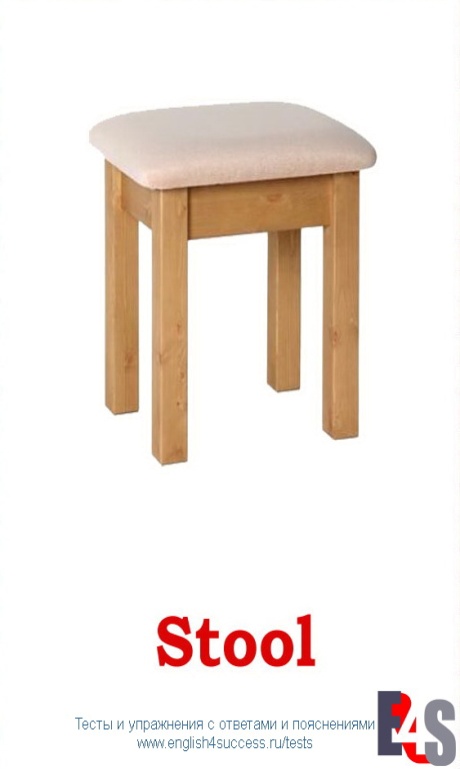 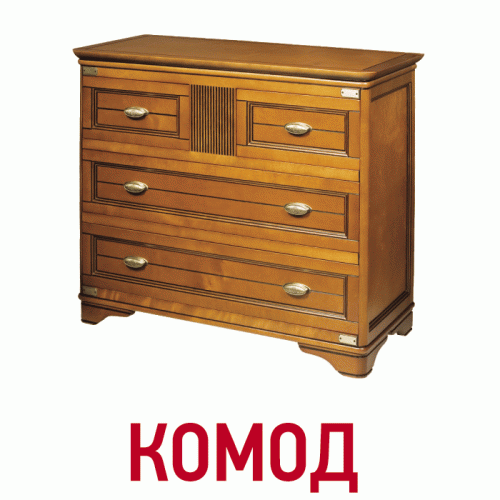 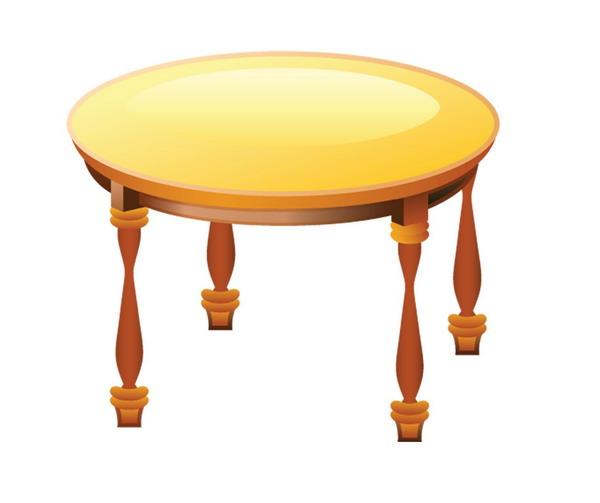 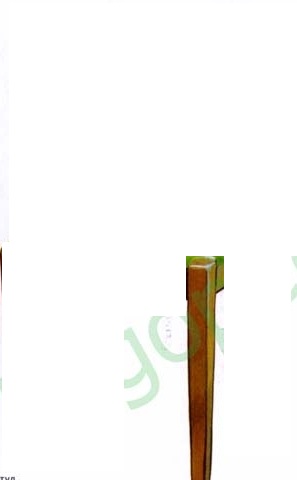 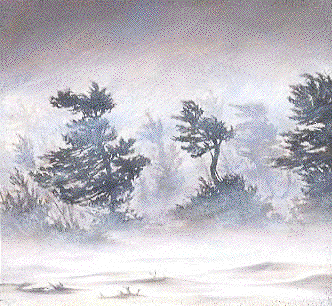 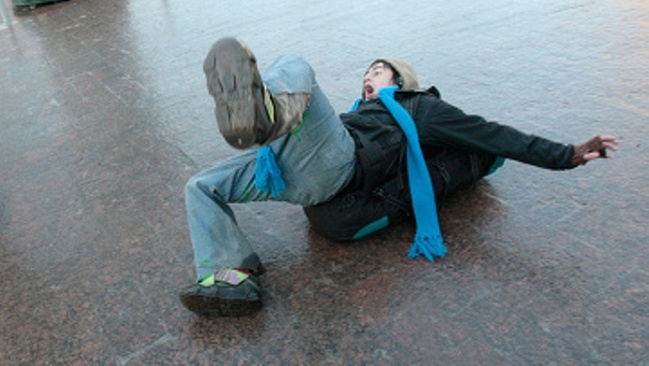 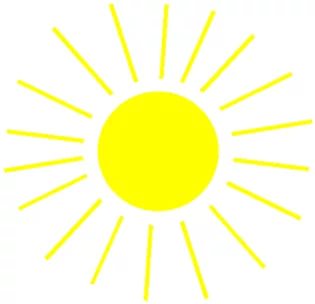 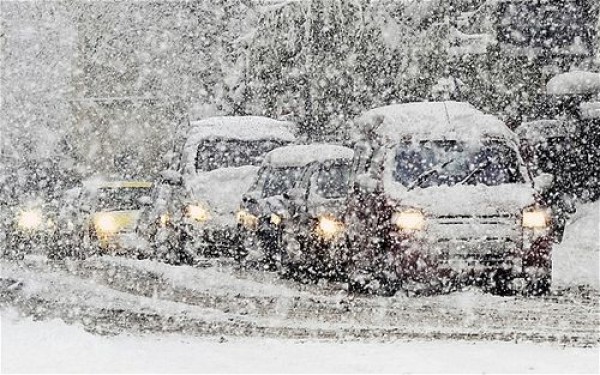 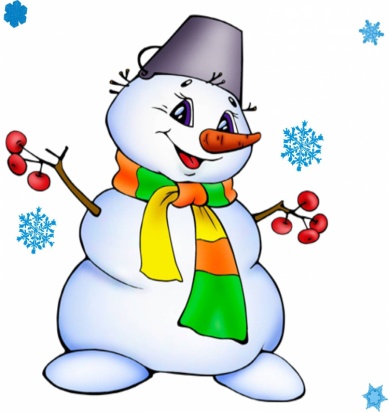 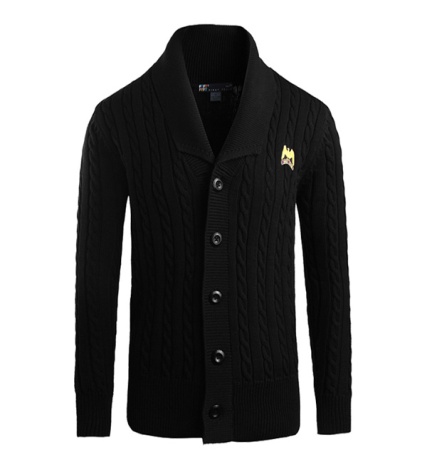 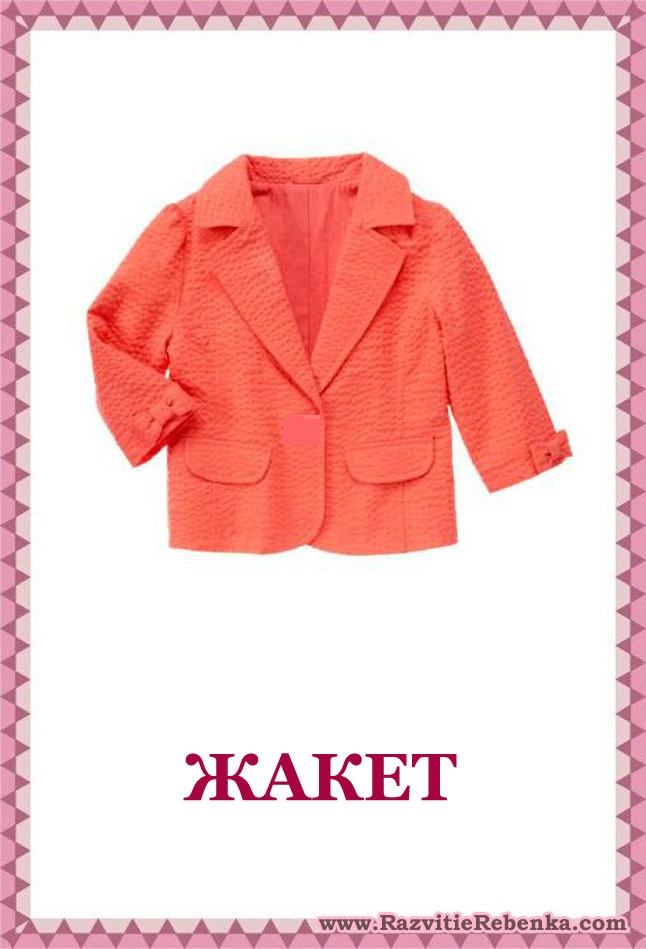 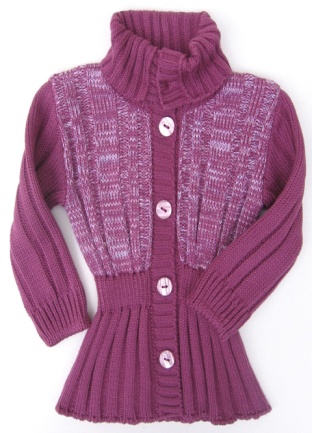 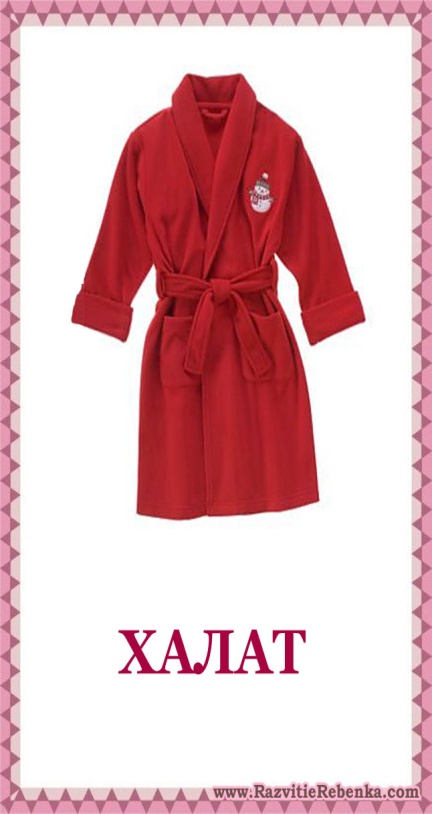 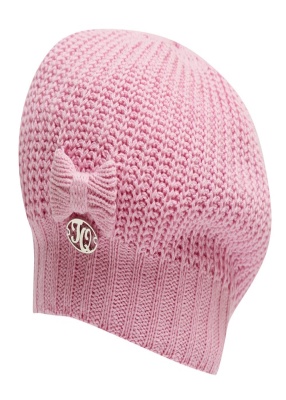 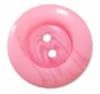 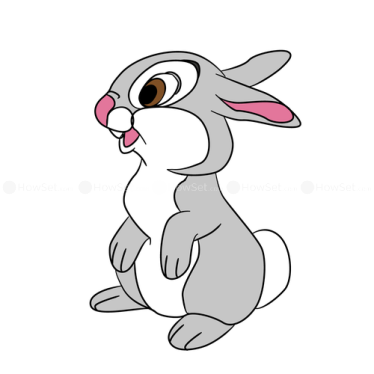 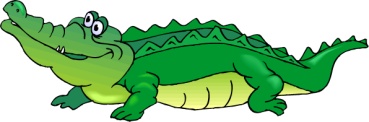 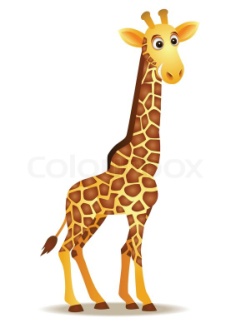